Figure 1. Histopathological analysis: A: Area with histiocytes typical of LHC, with epithelioid cytoplasm. B Immunohistochemistry for CD-1a. C: Immunohistochemistry for CD-68.
The disease progression and surgical procedure lead to complications for the ocular surface with a challenging management. Although the biopsy excision of the eyelid lesion was essential for defining the etiology, protecting the ocular surface is crucial and emphasizes the importance of a multidisciplinary assistance in managing heterogeneous challenging cases. Unveiling this case of LCH, we learned: the eyelid’s key role in ocular surface triumph. Lastly, it is important for ophthalmologists to be aware of the presentation and management of LCH.
A 53-year-old Brazilian female patient presented a single solid nodule on the upper left eyelid margin with progressive growth in 2005, excised at the Department of Dermatology, HC-FMUSP. The histopathological analysis of the specimen revealed histiocytes with eosinophilic cytoplasm, immunohistochemical positivity for S-100 protein, CD-1a, CD-68, CD-34 (figure 1), with a diagnostic conclusion of LCH. At that time, the patient denied other similar lesions on her body. In 2021, the patient was referred, for the first time, to the Department of Ophthalmology. She presented incomplete eyelid closure of the left eye (LE) with consequent exposure of the ocular surface, which, according to the patient's report, started after the diagnostic procedure of excising the eyelid nodule. Definitive tarsorrhaphy was performed. In July 2022, the patient had a corneal ulcer in her LE, resulting in corneal leukoma and visual impairment. Treatment was initiated in the LE with sodium hyaluronate 0,15% lubricant every 2 hours, combined with ophthalmic ointment containing 10,000 IU/g Retinol Acetate + 25mg/g Amino Acids + 5mg/g Methionine + 5mg/g Chloramphenicol 4 times a day. Eight months after the treatment, the patient experienced an improvement in LE signs and symptoms. However, she complained of a new onset of excessive tearing in the right eye (RE) and a new growing nodule in the right epicanthus, associated with multiple nodules throughout the body, indicating disease progression. Slit lamp examination of LE and RE is described respectively in figure 2 and 3. The treatment to RE was prescribed to improve protection of the ocular surface.
Langerhans Cell Histiocytosis (LCH) consists of a clonal proliferation of histiocytes in which the morphology resembles the Langerhans cells in the skin and mucous membranes. The systemic manifestations depend on the affected organ.(1) Ocular and orbital involvement is uncommon. Exclusive eyelid involvement is rare, with few cases described.(2,3) We report a rare case of LCH with eyelid involvement, which resulted in severe complications to the ocular surface and increased the morbidity of the disease. Despite being rare, LCH should be included in the differential diagnosis of eyelid lesions, and the management of ocular complications with a multidisciplinary approach and a systemic overview is crucial.
1. Rodriguez-Galindo C, Allen CE. Langerhans cell histiocytosis. Blood. 2020 Apr 16;135(16):1319-1331. 
2. Lo C, Patel P, Charles NC. Langerhans Cell Histiocytosis Presenting as a Nodulo-Ulcerative Eyelid Lesion. Ophthalmic Plast Reconstr Surg. 2017 May/Jun;33(3S Suppl 1):S51-S52. 
3. Banks SA, Bhatti MT, Go RS, Abeykoon JP, Acosta-Medina AA, Hazim AZ, Goyal G, Young JR, Koster MJ, Vassallo R, Ryu JH, Davidge-Pitts CJ, Ravindran A, Sartori Valinotti JC, Bennani NN, Shah MV, Rech KL, Garrity JA, Tobin WO; Mayo Clinic-University of Alabama at Birmingham Histiocytosis Working Group. Ophthalmologic Involvement in Adults with Histiocytic Disorders: Clinical Presentation and Treatment Outcomes. Ophthalmology. 2023 Jan;130(1):77-86.
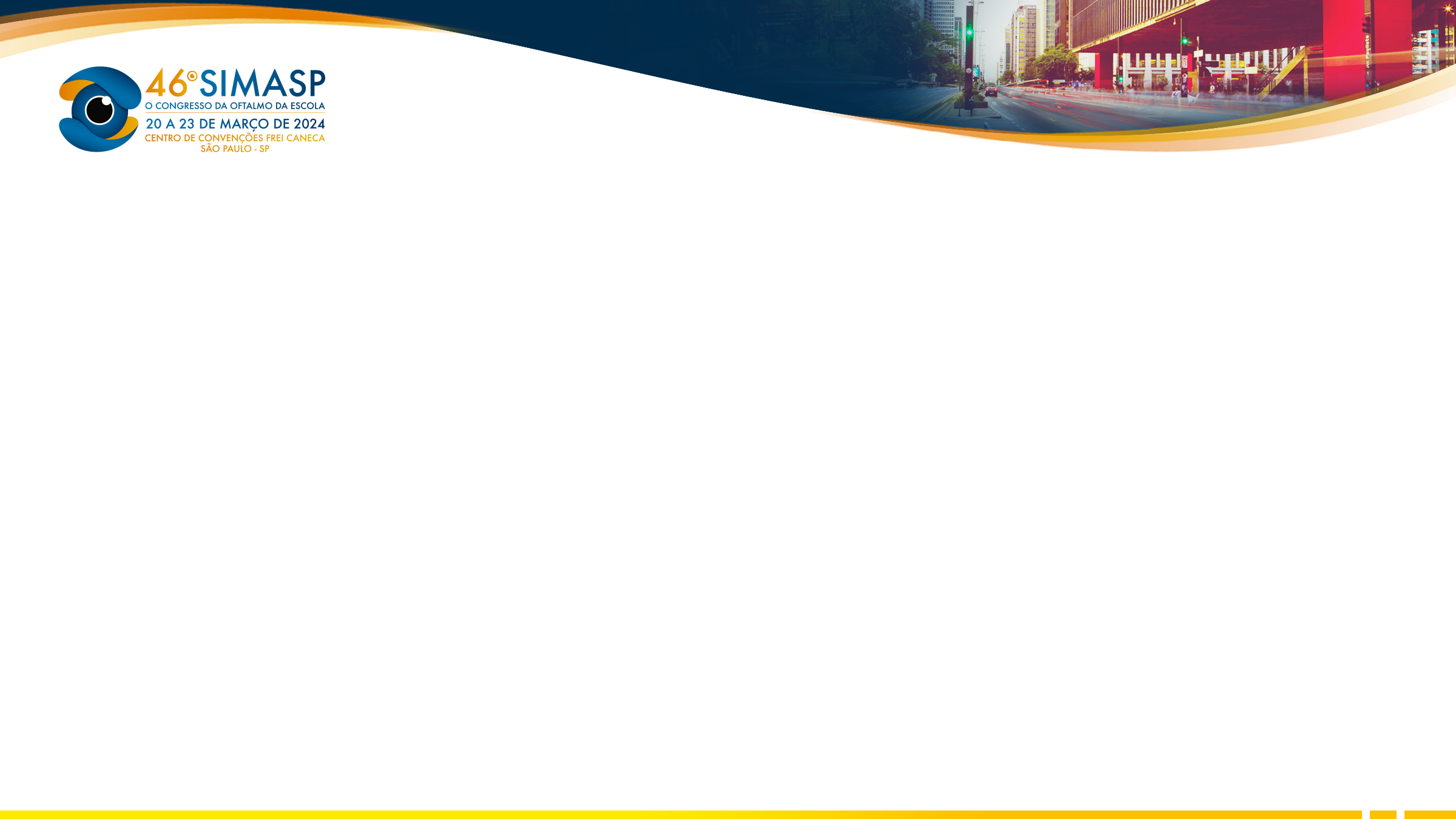 INTRODUÇÃO
FIGURAS, TABELAS E GRÁFICOS
RELATO DE CASO
DISCUSSÃO E CONCLUSÃO
REFERÊNCIAS BIBLIOGRÁFICAS
Guardians of the Ocular Surface: Lessons from a challenging case of Langerhans Cell Histiocytosis with eyelids involvement
Laura G. Cyrino; Andrea S. Cesar; Lia Z. Machado; Juliana M. Kato; Patricia Picciarelli; Ruth M. Santo
Hospital das Clínicas, University of São Paulo; HC-FM-USP
C
B
A
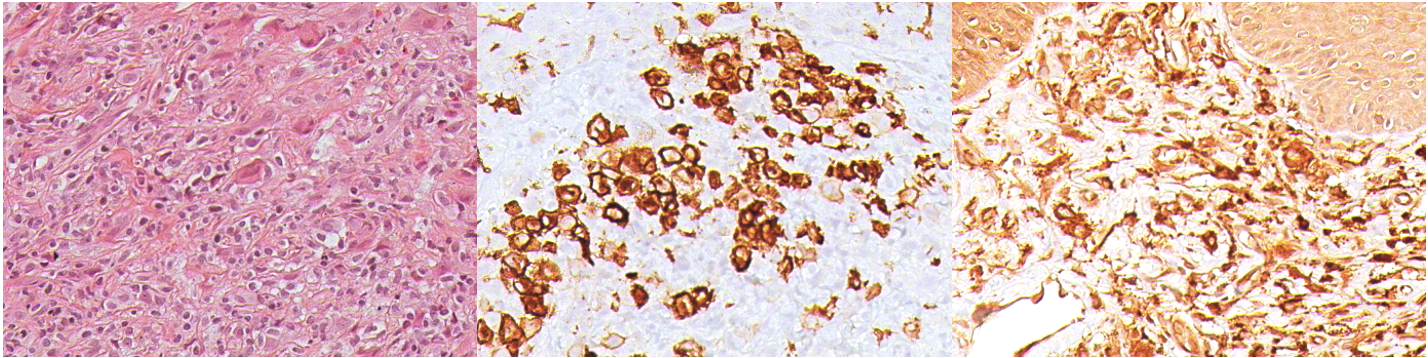 Figure 2. Tarsorrhaphy, incomplete ocular closure, paracentral leukoma with inferior neovascularization, and diffuse punctate keratitis on LE.
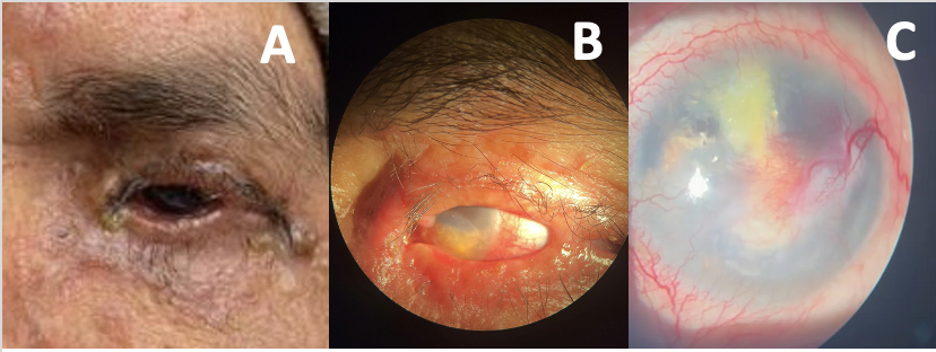 Figure 3. Nodule in the epicantal region and multiple periocular nodules, dry periocular skin, significant ectropion on RE.
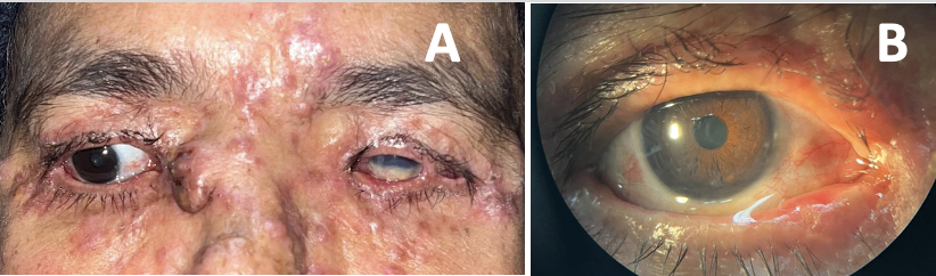 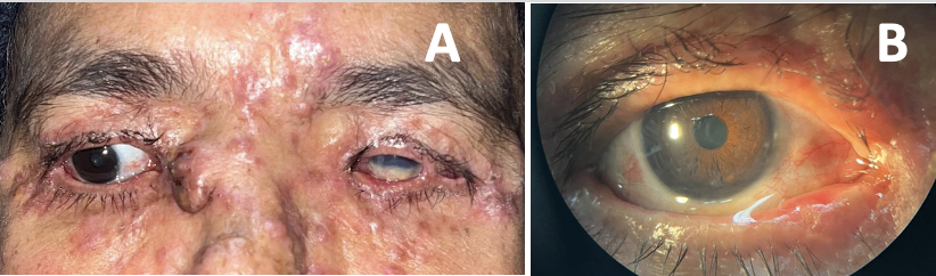